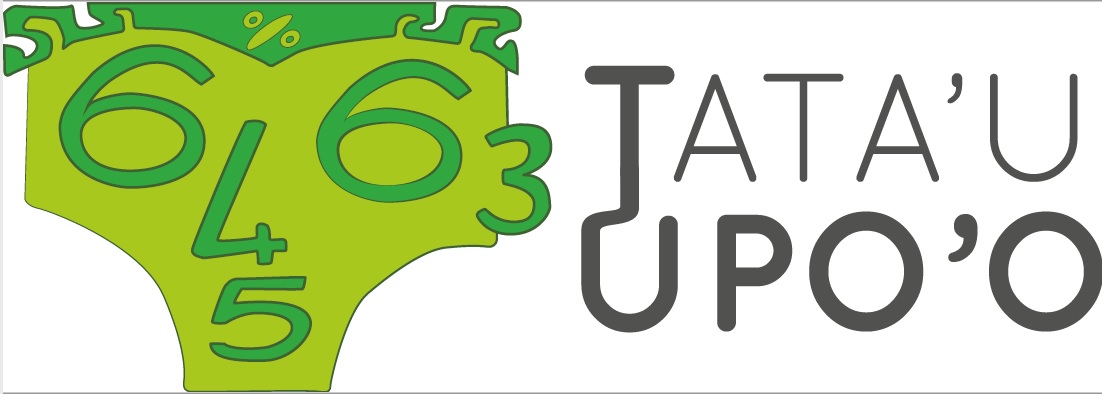 2022
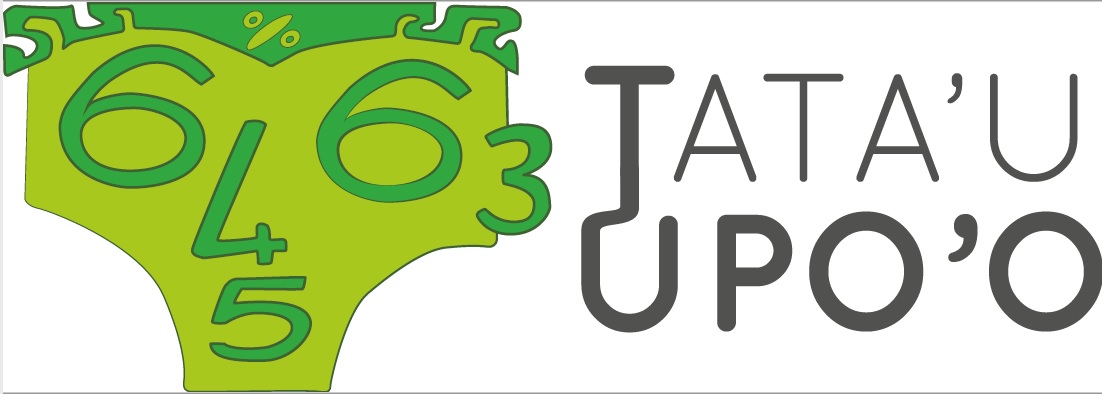 Sujet de qualification des classes de 5e
Bonne chance à tous !
A vos stylos,
Prêts,
Partez!
Appuyer sur Entrée pour démarrer le questionnaire minuté
1.
10 s
7 × 7
2.
20 s
Quel est le périmètre de ce polygone ?
4 cm
3.
15 s
3 + 5 × 4
4.
30 s
Quelle est la mesure de l’angle AOB ?
A
32°
O
C
28°
B
5.
Combien y a-t-il de croix ?
15 s
6.
40 s
Manutea mange trois quarts d’une pizza.Son amie Raiani en mange la moitié d’une.Quelle fraction d’une pizza 
leur restera-t-il à eux deux ?
7.
20s
75 – 23 + 25 – 17
8.
15 s
2022 ÷ 100
9.
40 s
Quelle est l’aire de cette figure en unités d’aires (u. a.)?
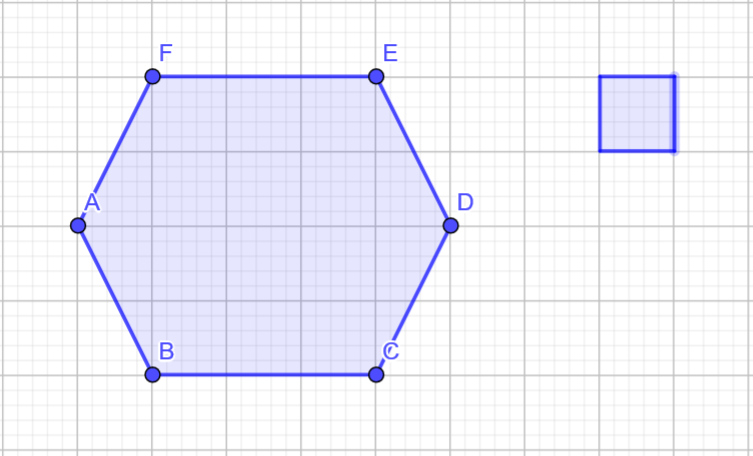 1 u. a.
10.
50 s
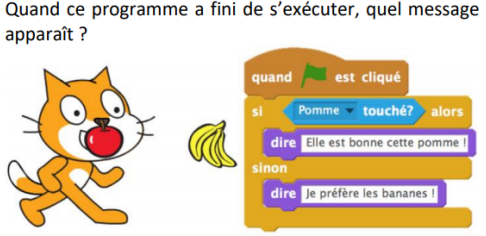 11.
30 s
5 bonbons coûtent 42 francs.

Quel est le prix de 15 bonbons ?
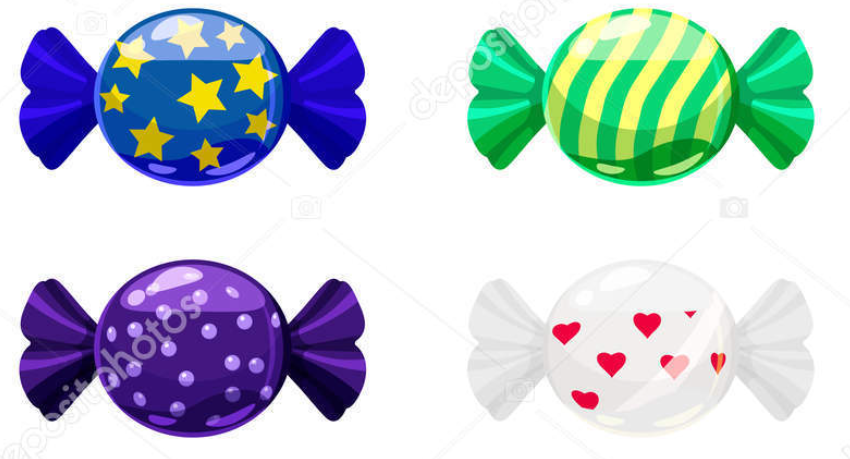 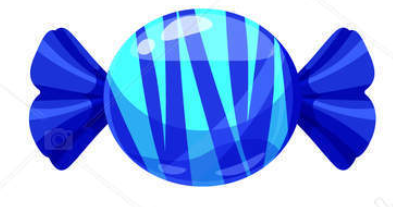 12.
30 s
Moana part de chez lui à 6h20.Il marche trois quarts d’heure.
A quelle heure arrive-t-il à l’école ?
13.
40 s
Au départ, j’avais 3 billes.Pendant 4 jours, chaque jour,
j’en ai gagné 5 nouvelles.Combien ai-je de billes maintenant ?
14.
20 s
Combien d’argent représentent 
les 10% de 3500 francs ?
15.
25 s
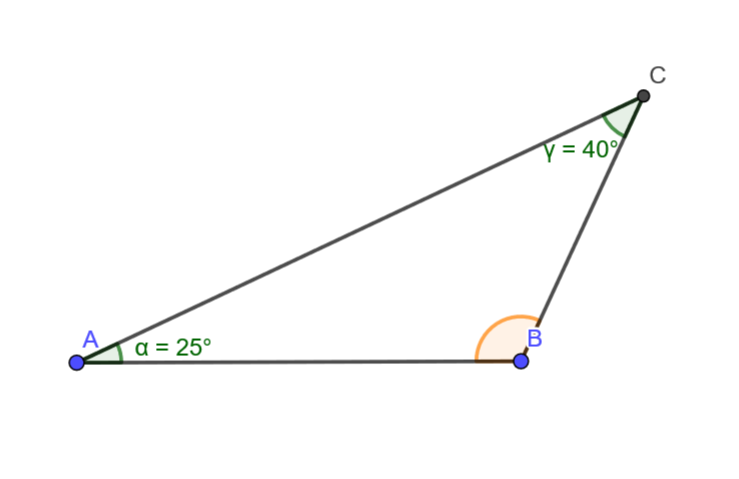 Quelle est la mesure 

 de l’angle ABC ?
16.
20 s
Si  n = 6 ,
Combien vaut 3n + 4 ?
17.
50 s
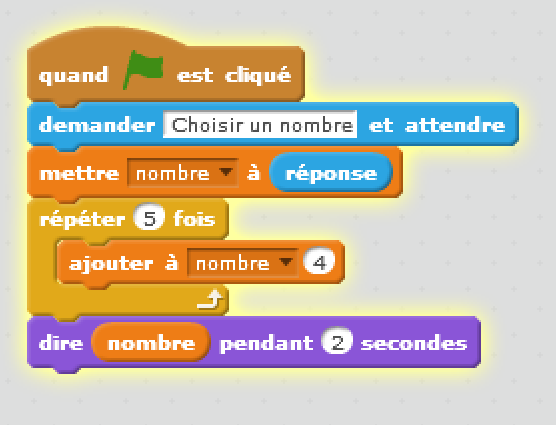 A la fin, que dira le chat si le nombre choisi est 3 ?
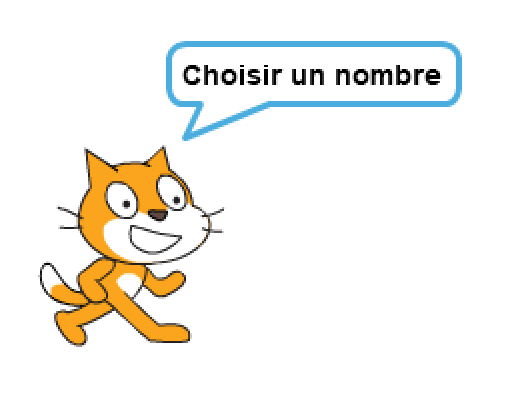 18.
40 s
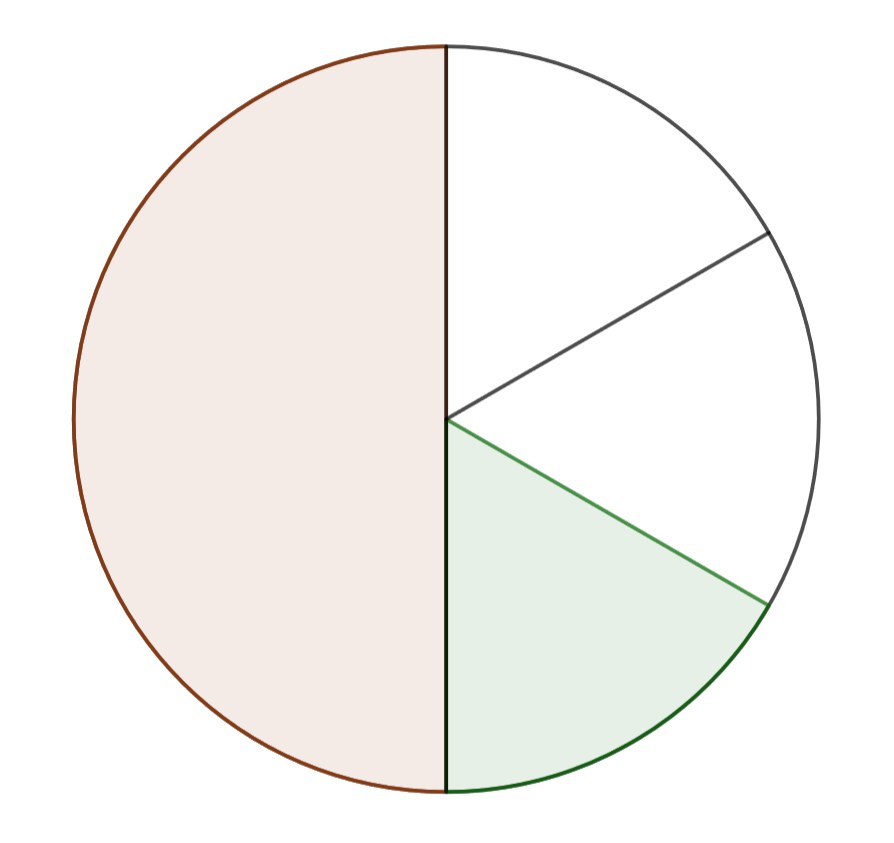 19.
60 s
Kim a acheté 3 croissants à 1,20 € l’un 
et un pain aux raisins à 2 €. 
Elle donne 10 €.

Combien va-t-on lui rendre ?
20.
40 s
Deux chats attrapent deux souris 
en deux minutes.
Combien faudrait-il de chats pour attraper cent souris en cent minutes ?
L’équipe
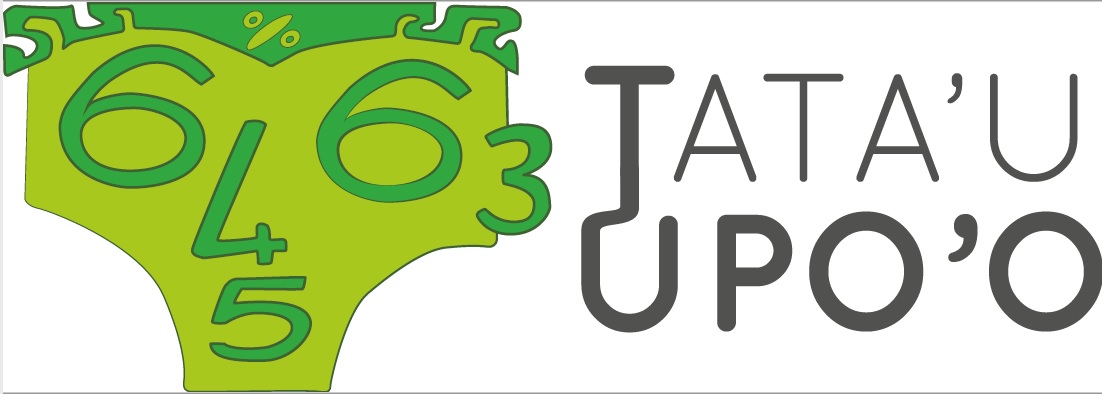 vous remercie et vous souhaite une bonne fin de  journée.